Chủ đề DĐẠO ĐỨC, PHÁP LUẬT VÀ VĂN HOÁ TRONG MÔI TRƯỜNG SỐ
Bài 1: MẶT TRÁI CỦA INTERNET
Mục tiêu bài học
Nêu được khái niệm virus máy tính và phần mềm diệt virus
Nhận thấy được những tác hại khi sử dụng Internet
Nêu được những biện phát phòng ngừa cơ bản
Hoạt động 1
Những việc nào sau đây có thể làm máy tính nhiễm virus?
D. Nhấp chuột vào một link 
quảng cáo sản phẩm trên FB
hay Website
A. Sao chép dữ liệu từ USB
đang nhiễm virus
B. Tải một tài liệu từ thư điện
tử
E. Tải tài liệu từ link FB 
hay Website
F. Soạn thảo văn bản trên Word
C. Gửi một thư điện tử đến
người khác
G. Nghe nhạc trên Youtube
Điền vào chỗ trống những từ còn thiếu
Hoạt động 2
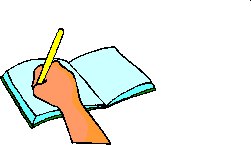 Virus máy tính là gì?
Có khả năng nhân bản
Virus máy tính là một chương trình……………………………….
và ………………… 
Qua các thiết bị lưu trữ trung gian (USB…) hoặc qua mạng.
lây lan
Phần mềm diệt virus máy tính là gì?
công cụ
phát hiện, ngăn chặn, loại bỏ
Là………………….. hiện hữu có tác dụng………………………………….
virus máy tính
Hãy đánh dấu X vào những phát biểu đúng:
Hoạt động 2
Trong 5 phút em hãy liệt kê tất cả các tác hại
có thể gặp khi sử dụng Internet
Hoạt động 3
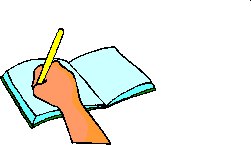 Máy tính có thể nhiễm virus
Lười suy nghĩ, mất năng lực sáng tạo
Nghiện Internet
Bị ảnh hưởng bởi nội dung xấu
Hãy trình bày những biện pháp phòng ngừa tác
hại khi sử dụng Internet
Hoạt động 3
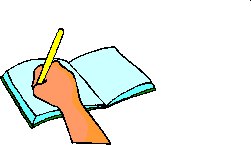 Không mở email lạ, link quảng cáo lạ…
Tự suy nghĩ giải quyết vấn đề thay vì nhanh chóng tìm google…
Không sử dụng Internet quá nhiều giờ trong một ngày
Chỉ truy cập những website lành mạnh.
Củng cố
Các nhóm hãy đóng vai. Giải thích nguyên nhân và 
trình bày các biện pháp giải quyết cho các tình huống sau:
Máy tính bị nhiễm virus
Nghiện Internet
Lười suy nghĩ, không tự giải quyết vấn đề
Bị lôi kéo và có hành vi xấu
TÓM TẮT BÀI HỌC
Virus máy tính là một chương trình có khả năng tự 
nhân bản và lây lan qua các thiết bị lưu trữ trung gian 
(USB…) hoặc qua mạng.
Là công cụ hữu hiệu có tác dụng phát hiện, ngăn chặn, 
loại bỏ virus máy tính
TÓM TẮT BÀI HỌC
Máy tính có thể nhiễm virus => không mở email lạ
Lười suy nghĩ, mất năng lực sáng tạo => tự suy nghĩ, giải quyết vấn đề
Nghiện Internet => không sử dụng Internet nhiều giờ
Bị ảnh hưởng bởi nội dung xấu => truy cập các website lành mạnh
TỰ KIỂM TRA
Virus máy tính là gì?
Phần mềm diệt virus máy tính là gì?
Những tác hại và biện pháp phòng tránh khi sử dụng Internet?